بسم الله الرحمن الرحيماهلا و سهلا
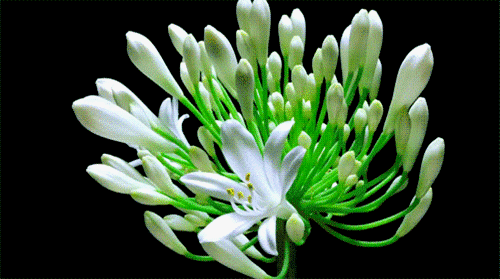 معرفة المدرس
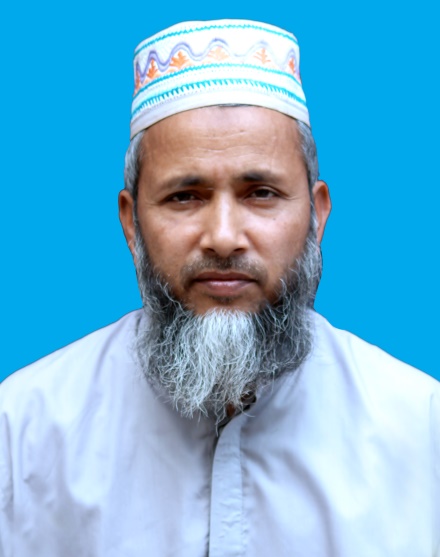 محمد زكريا
ريئس المدرس
موطفى اسلام داخل مدرسة
تيتاش   كوملا
E-mail-inzakaria74@gmail.com
تعارف الدرس
দাখিল দশম শ্রেনী
কুরআন মজিদ
সুরা ইমরান
১২তম রুকু
তারিখ-১৫/১০/২০২০
শিখনফল  /  المعلمات
শ্রেষ্ঠ উম্মত কারা তা ব্যাখা করতে পারবে। শানে নুজুল লিখতে পারবে ,আয়াতের ব্যাখ্যা করতে পারবে.
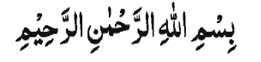 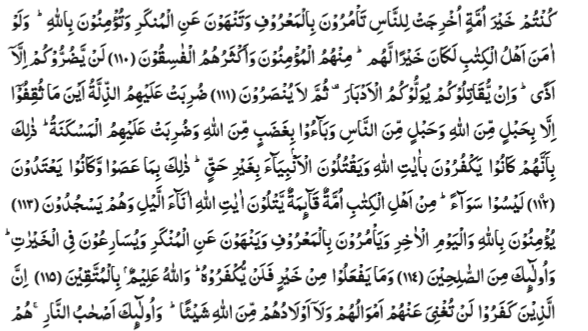 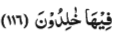 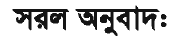 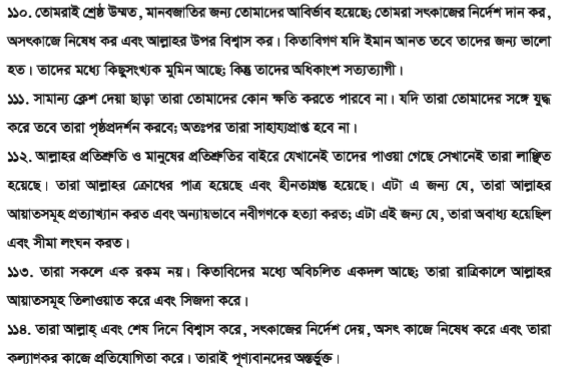 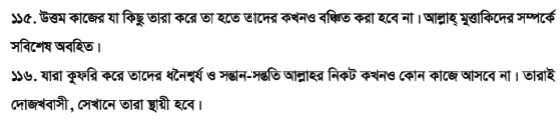 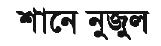 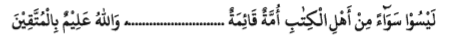 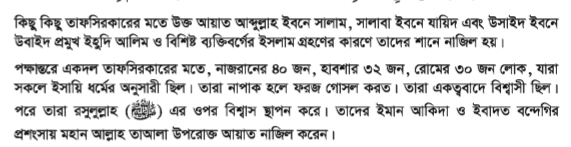 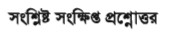 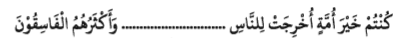 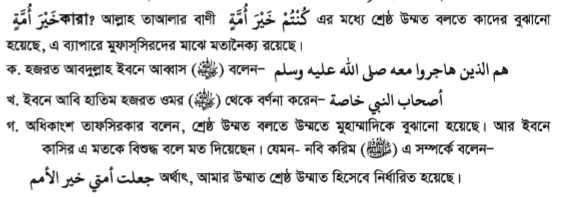 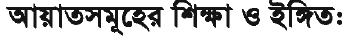 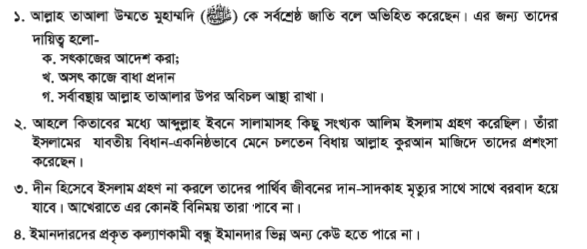 مع السلام
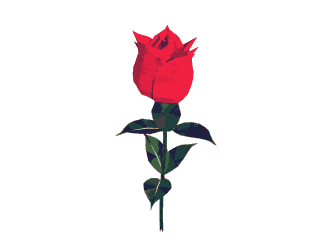